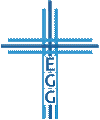 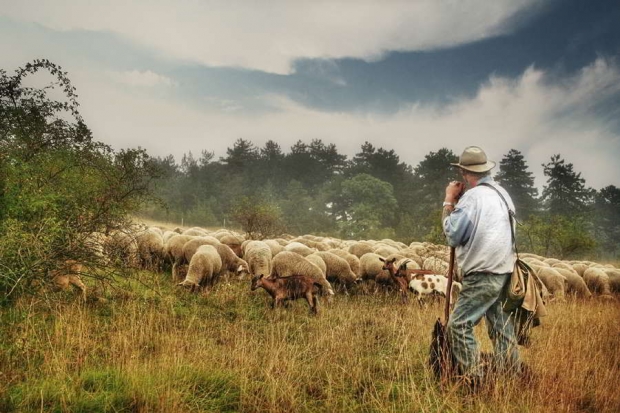 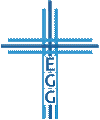 Ist der Herr DEIN Hirte?
Psalm 23
Genug (Verse 1-3)
Geborgen (Verse 4-5a)
Gesegnet (Verse 5b-6)
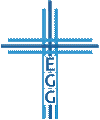 1. Genug
Keinen Mangel (Psalm 34,10-11; 1. Timotheus 6,6)
Körperliche Versorgung (Matthäus 6,24-34)
Geistliche Versorgung (Psalm 119,9; Jeremia 31,25)
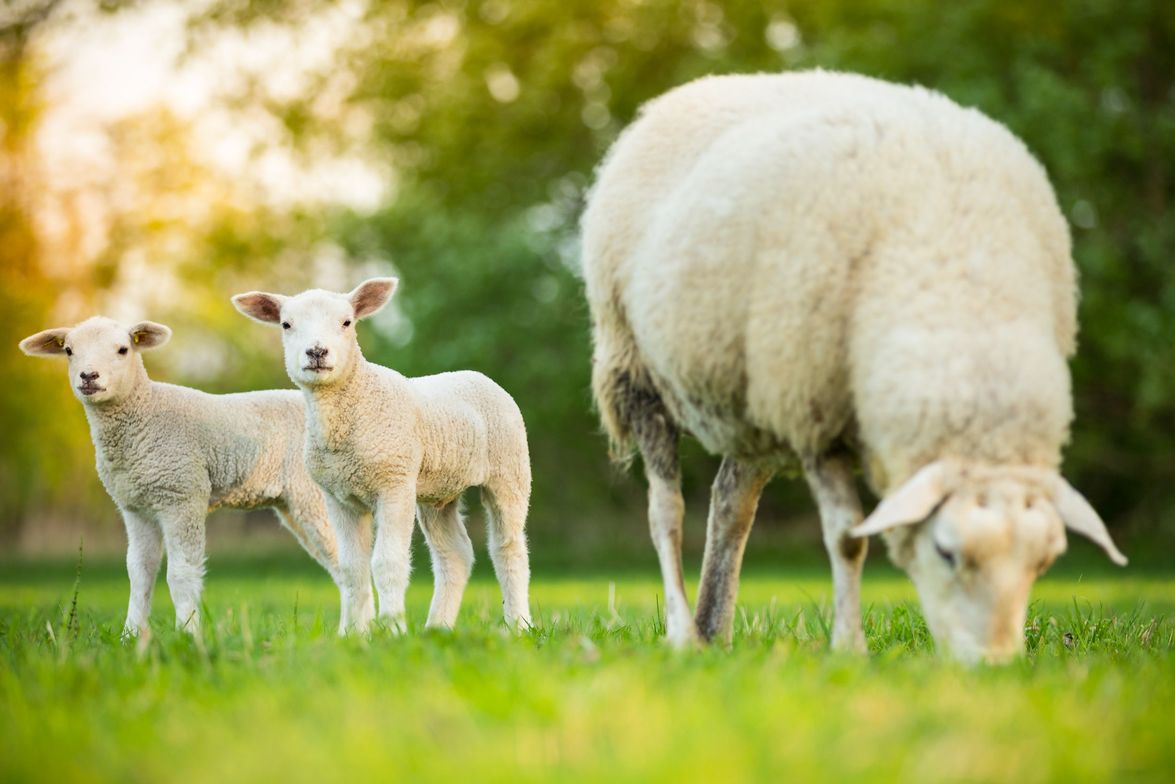 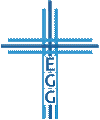 Ist der Herr DEIN Hirte?
2. Geborgen
„Du bist bei mir“ (1. Mose 28,15; Hebräer 13,5)
Zwei Hirtenstäbe (vgl. Sacharja 11,10-14)
Ruhe vor den Feinden (Psalm 27,3)
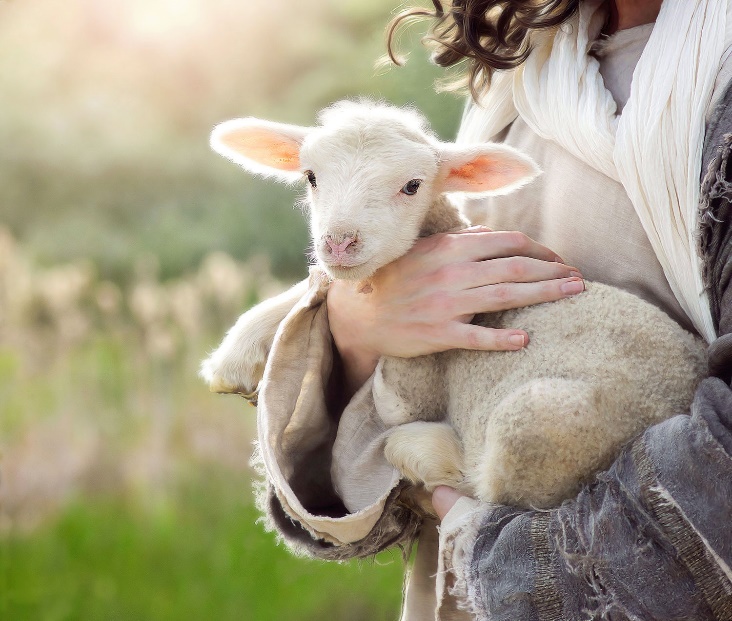 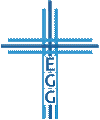 Ist der Herr DEIN Hirte?
3. Gesegnet
Fülle (Johannes 10,10)
Für immer Gutes (Römer 8,28)
Tiefe Sehnsucht beim Herrn zu sein (Philipper 1,21.23)
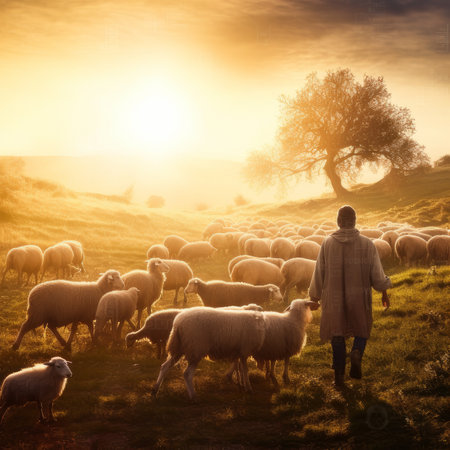 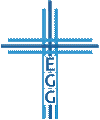 Ist der Herr DEIN Hirte?
Ist der Herr DEIN Hirte?
Psalm 23
Genug (Verse 1-3)
Geborgen (Verse 4-5a)
Gesegnet (Verse 5b-6)
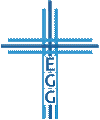